ปีที่ 8 ฉบับที่  2 มกราคม – มีนาคม  พ.ศ. 2564                                                                                                                                      จดหมายข่าวเทศบาลตำบลปักธงชัย
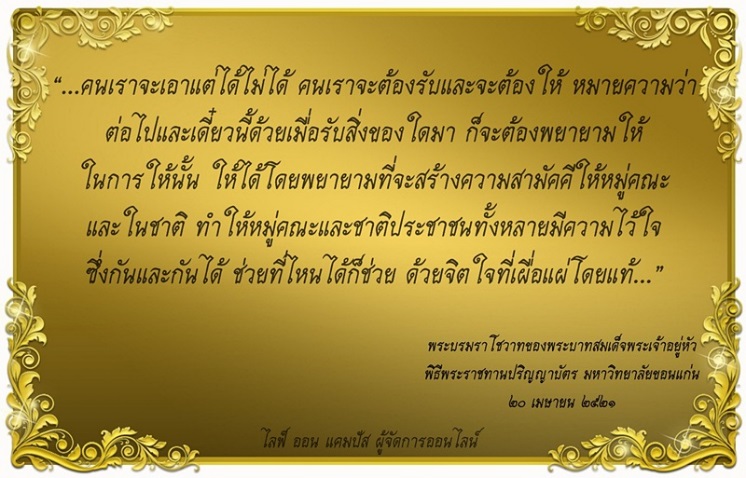 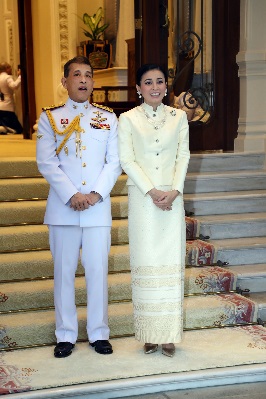 สวัสดีค่ะพี่น้องประชาชนที่รักทุกท่าน
เข้าสู่ไตรมาสสองของปีงบประมาณ  2563  ช่วงนี้บ้านเมืองเรากำลังเผชิญกับสถานการณ์โรคไวรัสโคโรนา 2019   ฝากความห่วงใยไปยังพี่น้องเทศบาลตำบลปักธงชัย อยู่บ้านหยุดเชื้อ  เพื่อตัวเองครับ
      ธนากร  หงษ์อินทร์
    (นายธนากร  หงษ์อินทร์)
ปลัดเทศบาล  ปฏิบัติหน้าที่นายกเทศมนตรีตำบลปักธงชัย
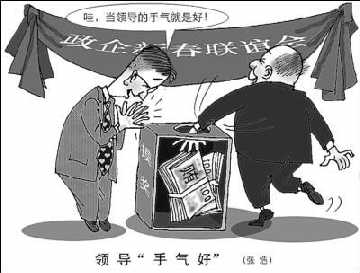 จากใจนายกเทศมนตรี
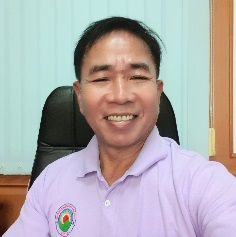 พบเห็นการประพฤติมิชอบ  ปฏิบัติหน้าที่ไม่โปร่งใส
แจ้งเรื่องร้องเรียนได้ที่  
เทศบาลตำบลปักธงชัย  โทร. 0 4400 1812  หรือ  
สายตรงนายกเทศมนตรี  โทร. 089 844 1164
www.pakthongchai.go.th
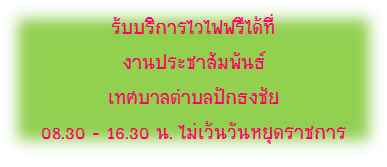 พบเห็นเหตุเพลิงไหม้  แจ้งได้ที่
งานป้องกันและบรรเทาสาธารณภัย
เทศบาลตำบลปักธงชัย  
โทร. 0 4400 1812    
ตลอด  24  ชั่วโมง
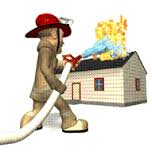 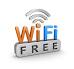 รายนามคณะผู้จัดทำจดหมายข่าวเทศบาลตำบลปักธงชัย
เจ้าของ เทศบาลตำบลปักธงชัย 
ที่ปรึกษา  นายธนากร  หงษ์อินทร์
บรรณาธิการอำนวยการ  นายธนากร  หงษ์อินทร์
บรรณาธิการข้อมูล  นางสาวอัมพาพัชร์  ศาสตร์ใหม่  นายสถาบัน  ปลอดครบุรี  จ่าเอกไตรสรณ์  สนโสม  
นายสุรศักดิ์  ทวันเวท  ว่าที่ร้อยตรีอำนาจ  สันทอง
จัดทำโดย  นางสาวลิวะกุล  ทวีพุดซา
1
สำนักปลัดเทศบาล  เทศบาลตำบลปักธงชัย  199  หมู่  16  ตำบลเมืองปัก  อำเภอปักธงชัย  จังหวัดนครราชสีมา  30150
โทร. 0  4400 9850  โทรสาร  0 4400 1812
ปีที่  8  ฉบับที่  2 มกราคม – มีนาคม  พ.ศ. 2564                                                                                                                                      จดหมายข่าวเทศบาลตำบลปักธงชัย
เรื่องของกิจกรรม
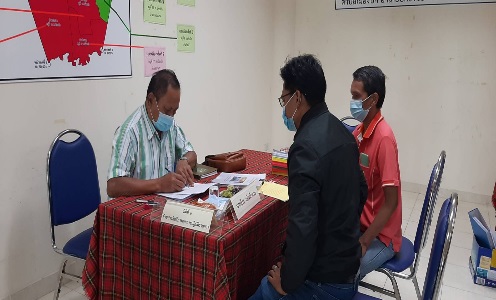 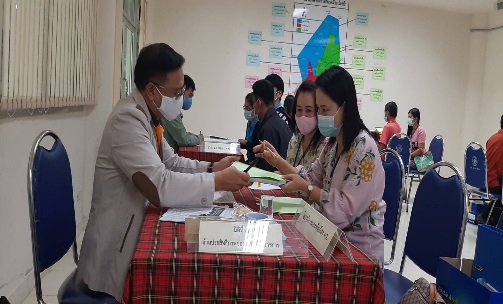 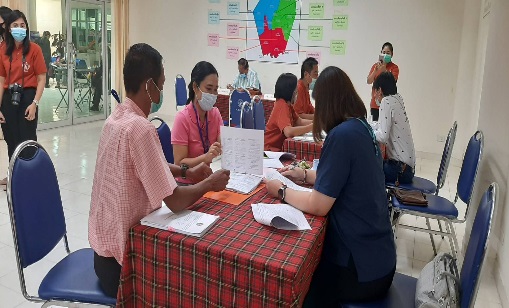 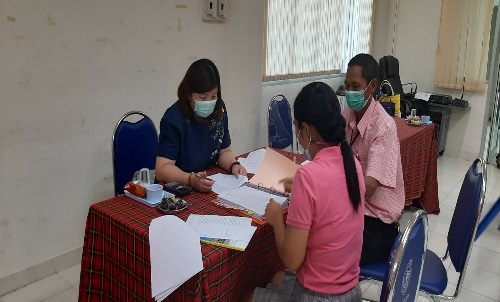 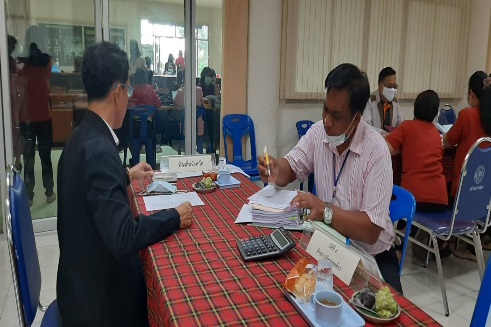 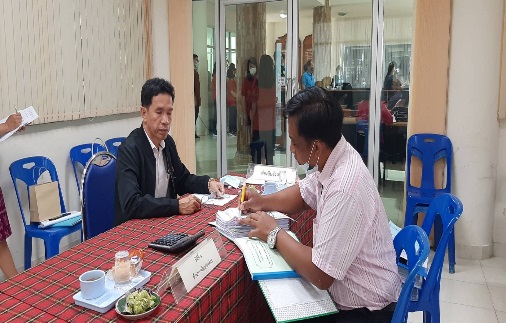 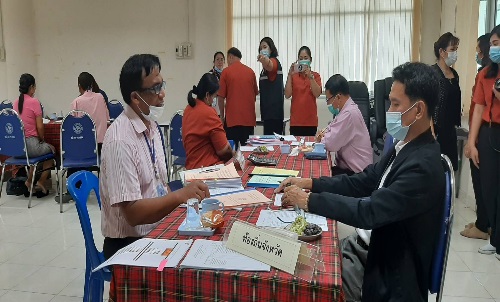 2
เทศบาลตำบลปักธงชัยรับการประเมินประสิทธิภาพและประสิทธิผลการปฏิบัติราชการเพื่อเสนอขอรับเงินรางวัลประจำปีของข้าราชการ  ลูกจ้างประจำ  และพนักงานจ้าง  ประจำปี  2564  
ในวันที่  16  กุมภาพันธ์  2564  ณ  เทศบาลเมืองเมืองปัก  อ.ปักธงชัย  จ.นครราชสีมา
เทศบาลตำบลปักธงชัย 199 หมู่ 16 ตำบลเมืองปัก อำเภอปักธงชัย จังหวัดนครราชสีมา 30150 โทรศัพท์/โทรสาร 0 4400 1812
ปีที่  8  ฉบับที่  2  มกราคม – มีนาคม  พ.ศ. 2564                                                                                                                                      จดหมายข่าวเทศบาลตำบลปักธงชัย
เรื่องของกิจกรรม
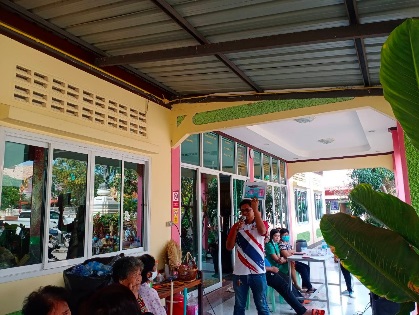 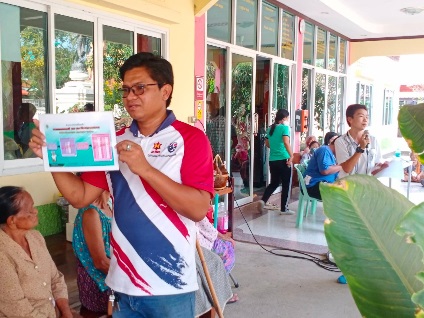 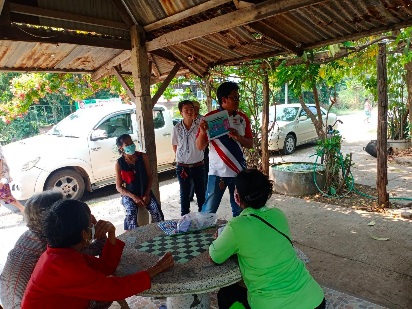 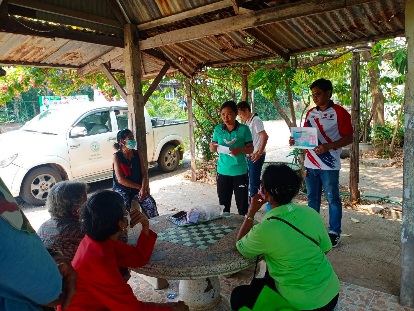 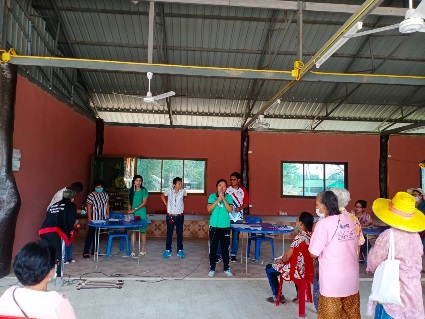 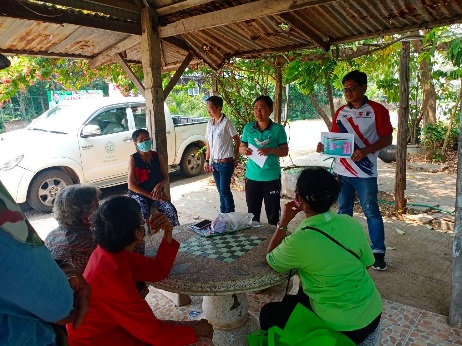 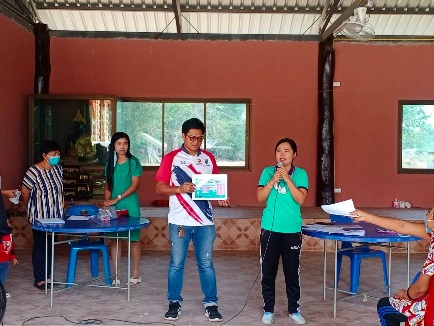 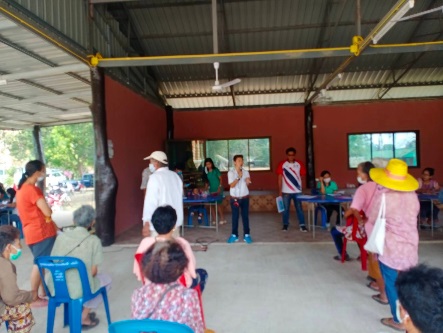 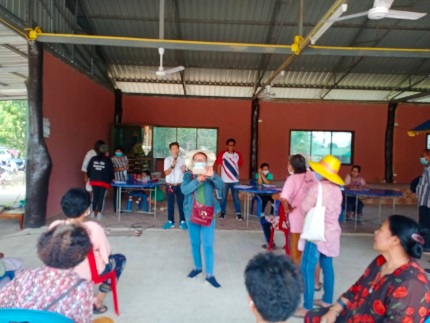 3
เทศบาลตำบลปักธงชัย ออกพื้นที่จัดกิจกรรมเสริมสร้างความรู้ความเข้าใจที่ถูกต้อง
เกี่ยวกับการเลือกตั้งสมาชิกสภาเทศบาล  และนายกเทศมนตรี  วันที่ 10 กุมภาพันธ์ 2564
เทศบาลตำบลปักธงชัย 199 หมู่ 16 ตำบลเมืองปัก อำเภอปักธงชัย จังหวัดนครราชสีมา 30150 โทรศัพท์/โทรสาร 0 4400 1812
ปีที่  8  ฉบับที่  2  มกราคม – มีนาคม  พ.ศ. 2564                                                                                                                                      จดหมายข่าวเทศบาลตำบลปักธงชัย
เรื่องของกิจกรรม
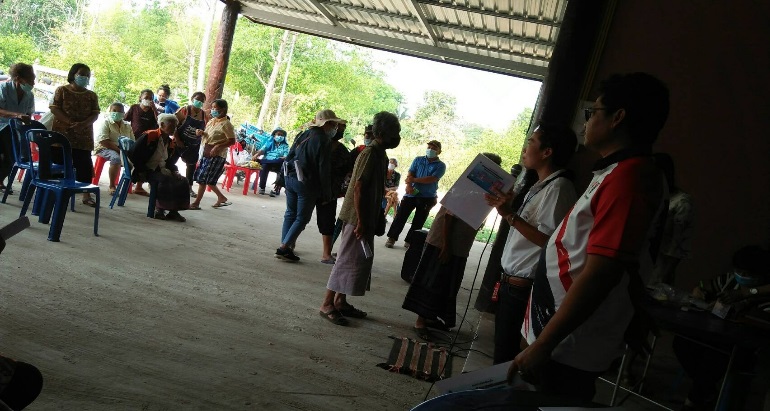 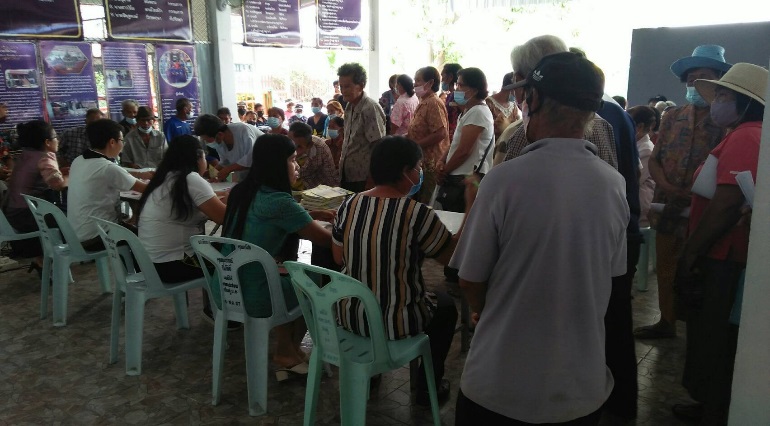 เทศบาลตำบลปักธงชัย ออกจ่ายเบี้ยยังชีพให้ประชาชนในเขตเทศบาลตำบลปักธงชัย  วันที่  10  กุมภาพันธ์  2564
4
เทศบาลตำบลปักธงชัย 199 หมู่ 16 ตำบลเมืองปัก อำเภอปักธงชัย จังหวัดนครราชสีมา 30150 โทรศัพท์/โทรสาร 0 4400 1812
ปีที่  8  ฉบับที่  2  มกราคม – มีนาคม  พ.ศ. 2564                                                                                                                                      จดหมายข่าวเทศบาลตำบลปักธงชัย
เรื่องของกิจกรรม
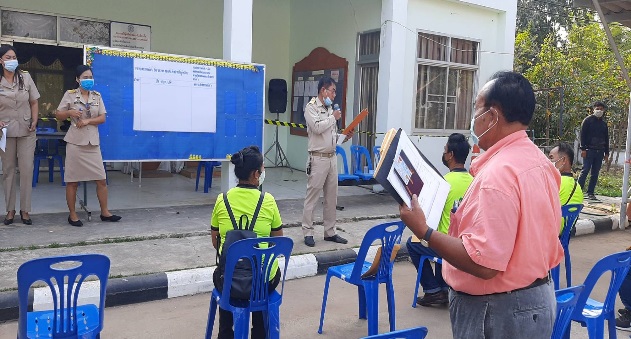 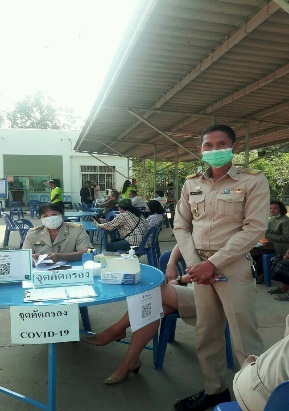 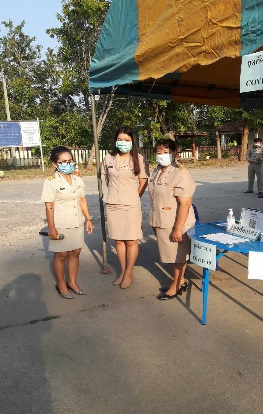 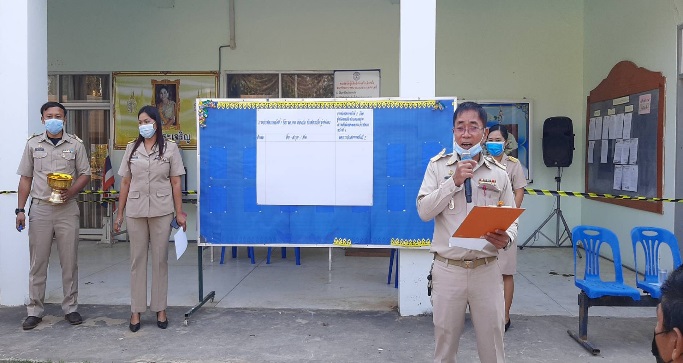 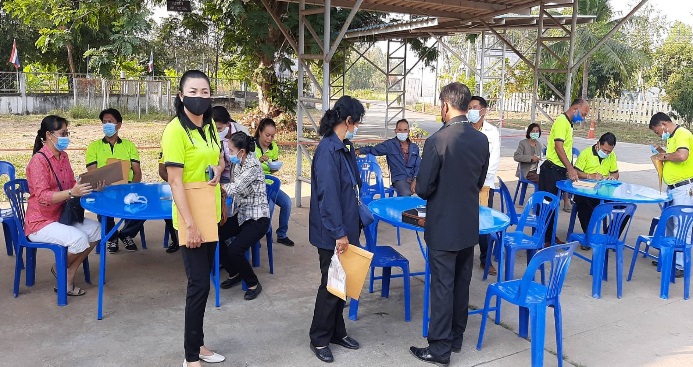 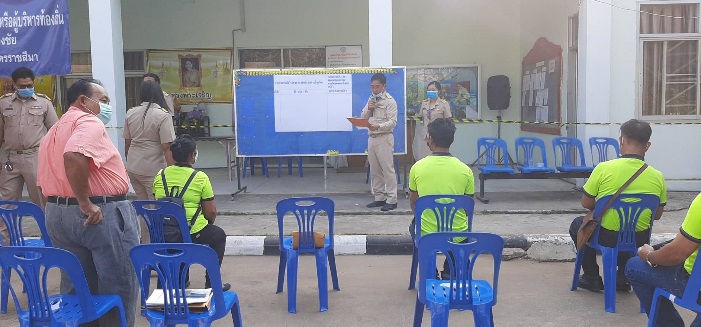 5
รับสมัครสมาชิกสภาเทศบาลและนายกเทศมนตรีตำบลปักธงชัย  ระหว่างวันที่  8 – 12  กุมภาพันธ์  2564  
ณ  หอประชุมเทศบาลตำบลปักธงชัย
เทศบาลตำบลปักธงชัย 199 หมู่ 16 ตำบลเมืองปัก อำเภอปักธงชัย จังหวัดนครราชสีมา 30150 โทรศัพท์/โทรสาร 0 4400 1812
ปีที่  8  ฉบับที่  2  มกราคม – มีนาคม  พ.ศ. 2564                                                                                                                                      จดหมายข่าวเทศบาลตำบลปักธงชัย
เรื่องของกิจกรรม
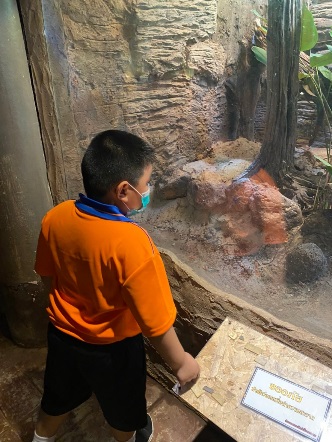 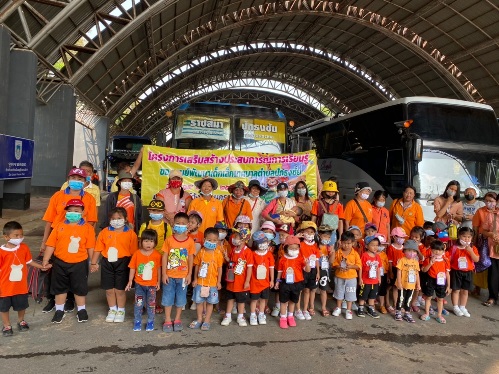 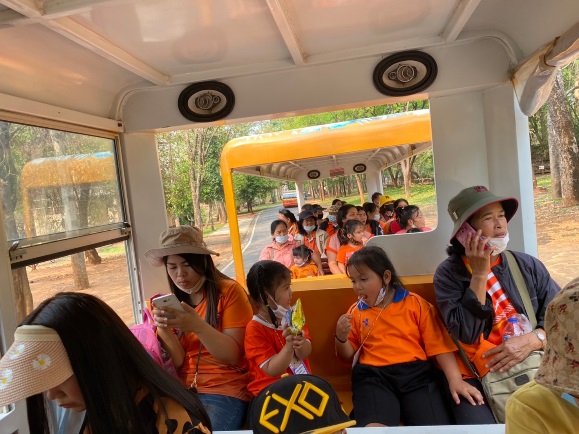 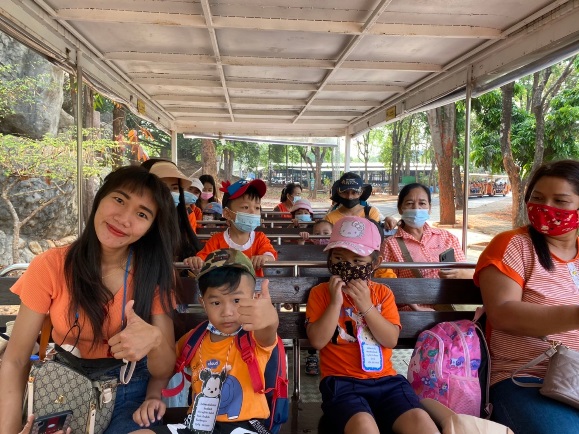 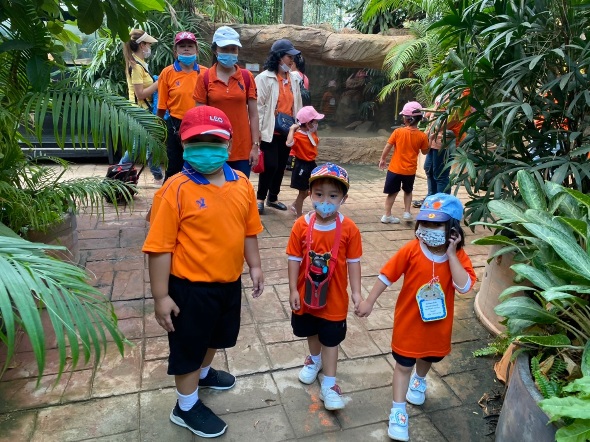 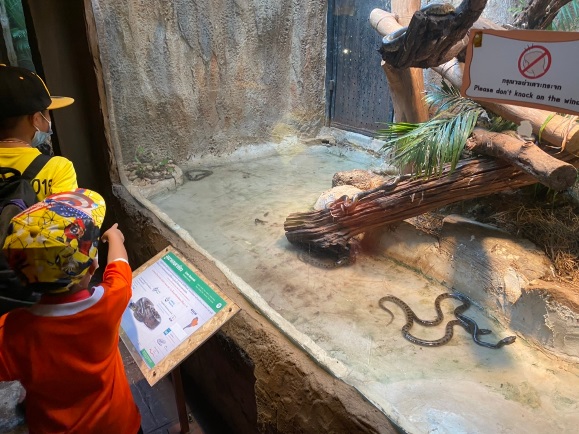 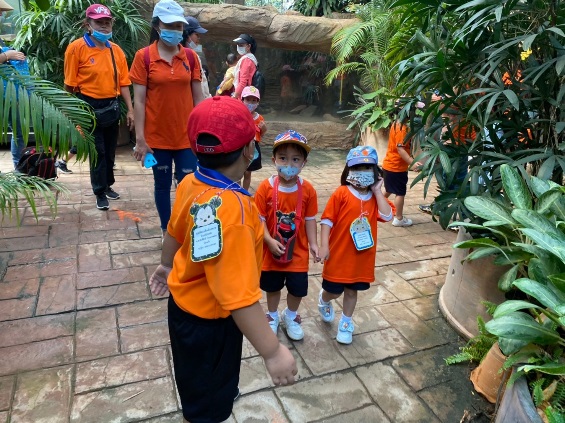 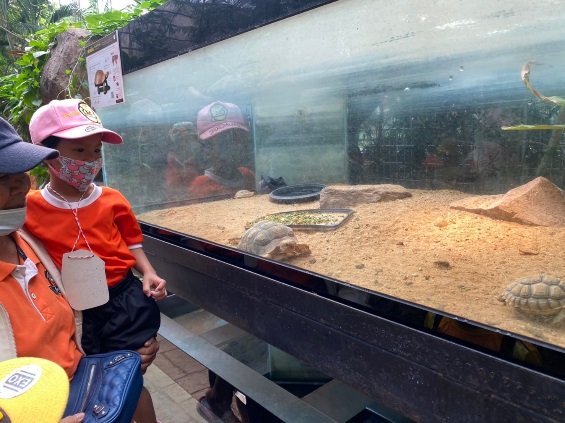 6
โครงการ  ‘เสริมสร้างประสบการณ์การเรียนรู้” ศูนย์พัฒนาเด็กเล็กเทศบาลตำบลปักธงชัย  ประจำปี  2564
  วันที่  19  มีนาคม  2564  ณ  สวนสัตว์นครราชสีมา
เทศบาลตำบลปักธงชัย 199 หมู่ 16 ตำบลเมืองปัก อำเภอปักธงชัย จังหวัดนครราชสีมา 30150 โทรศัพท์/โทรสาร 0 4400 1812